VDR1
Team 510
1
Team Introduction
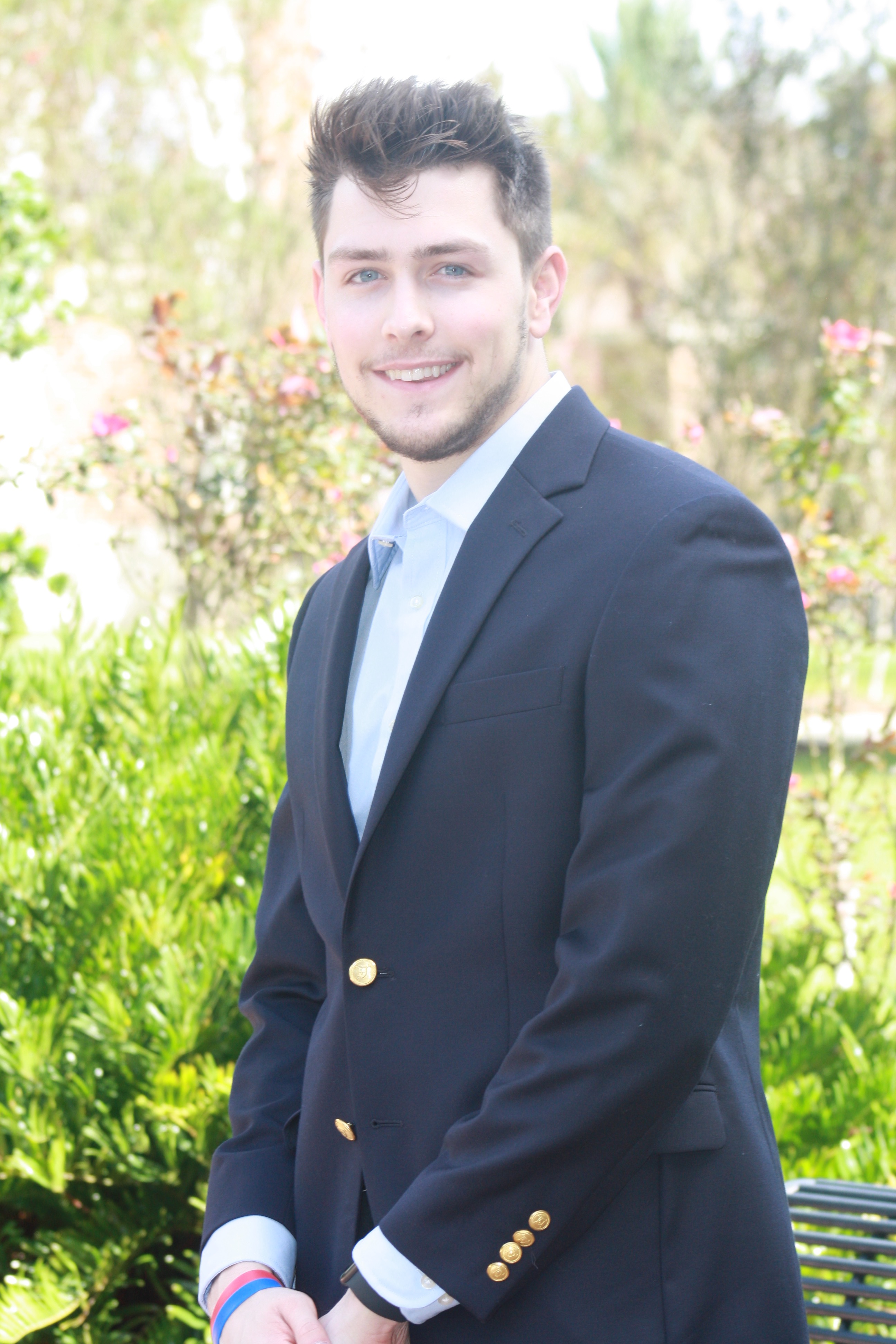 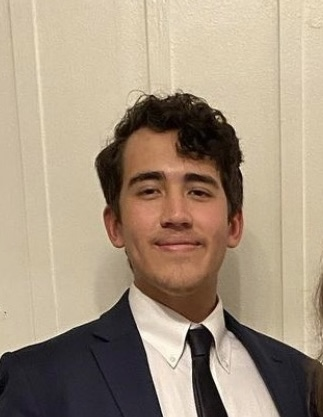 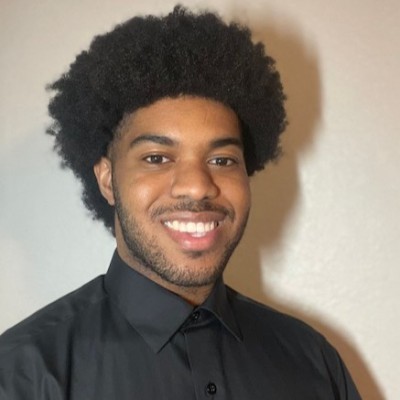 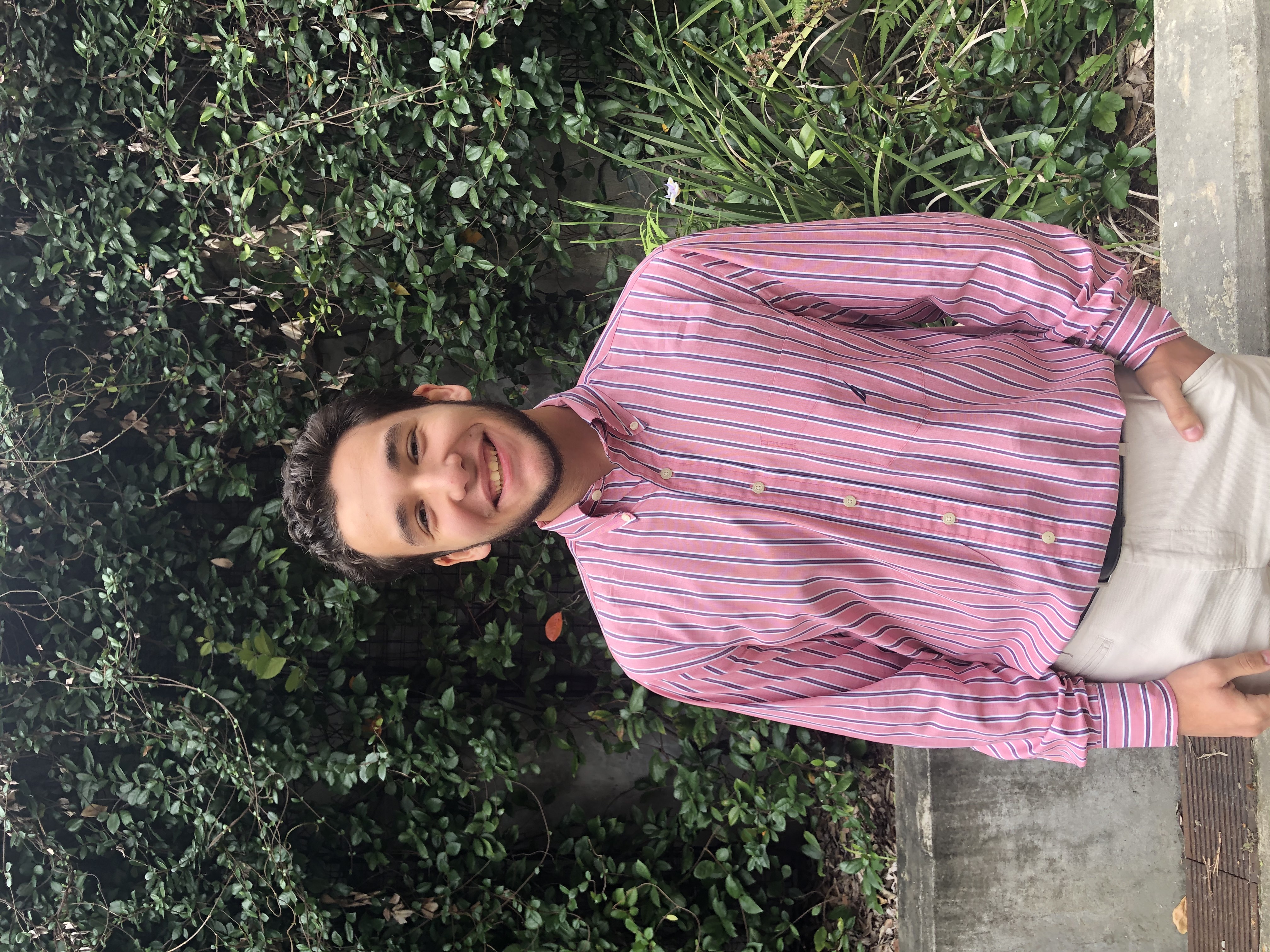 Davis Goolsby
Emilio Manzo
Austin Bruen
Ebony Bland
Garfield Murphy
Ebony Bland
2
Project Scope
Markets
Key Goals
Background
Assumptions
Stakeholders
Davis Goolsby
3
Brief Project Summary
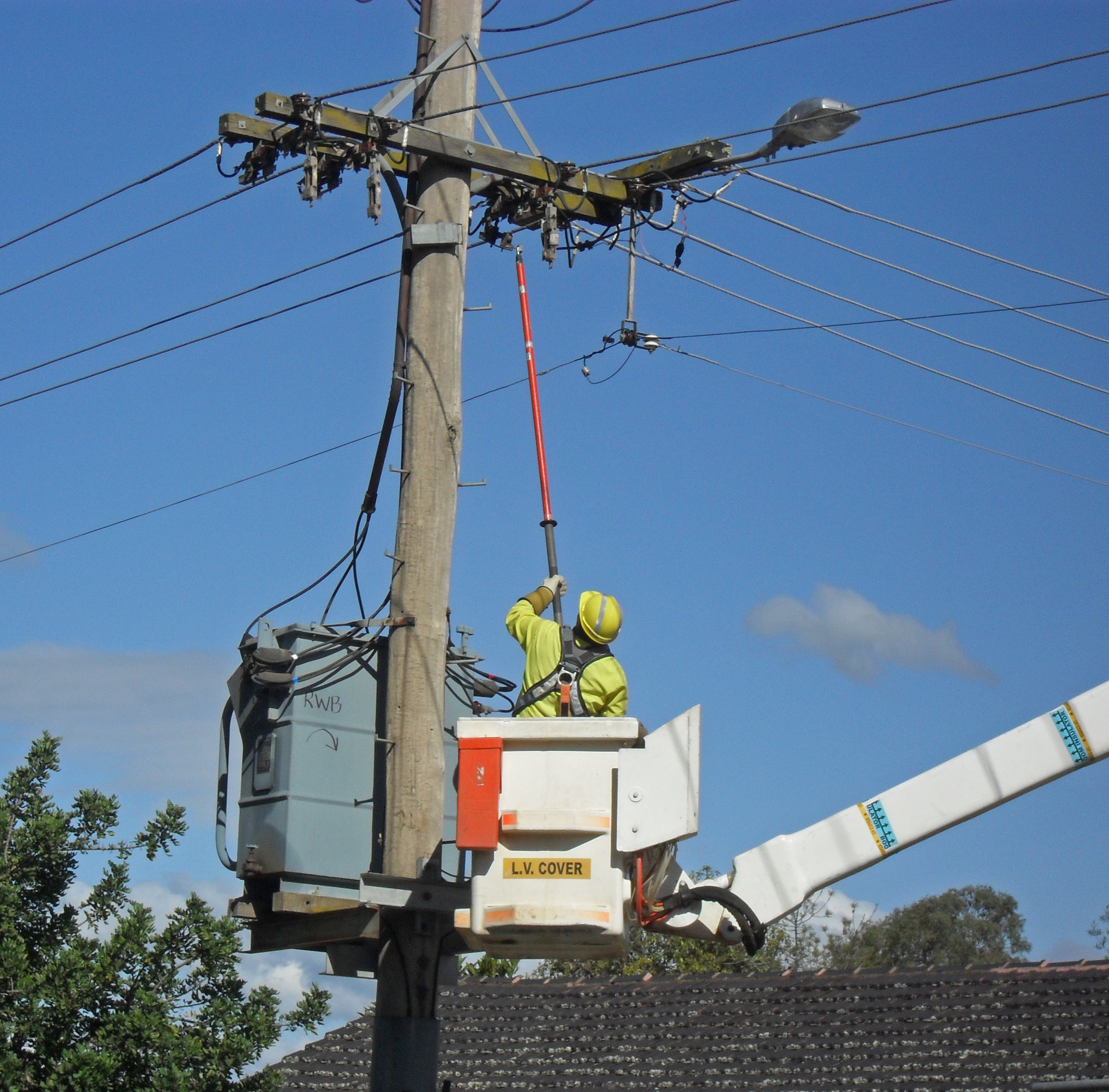 Develop a device that is remotely controlled and can be operated to perform fuse switching operations for restoration purposes
Ebony Bland
4
Background
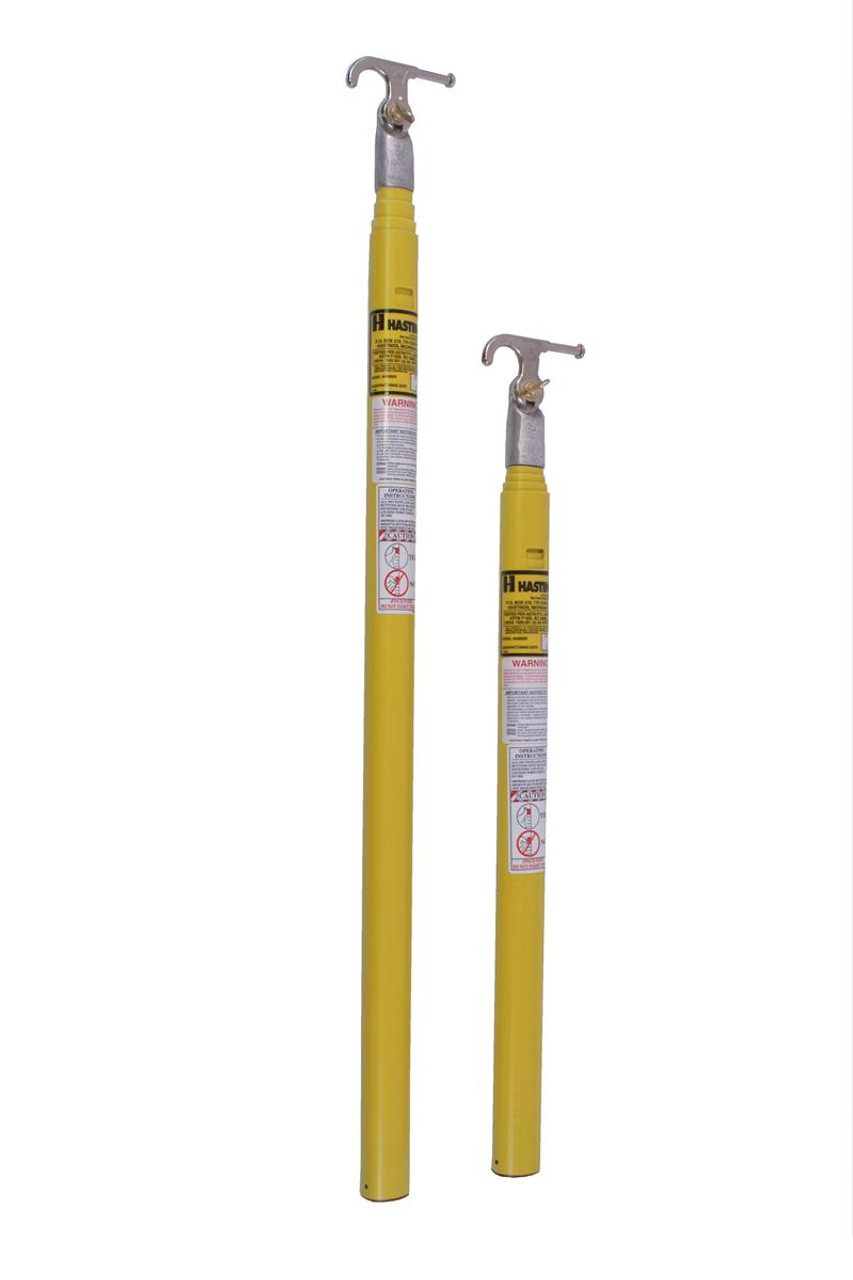 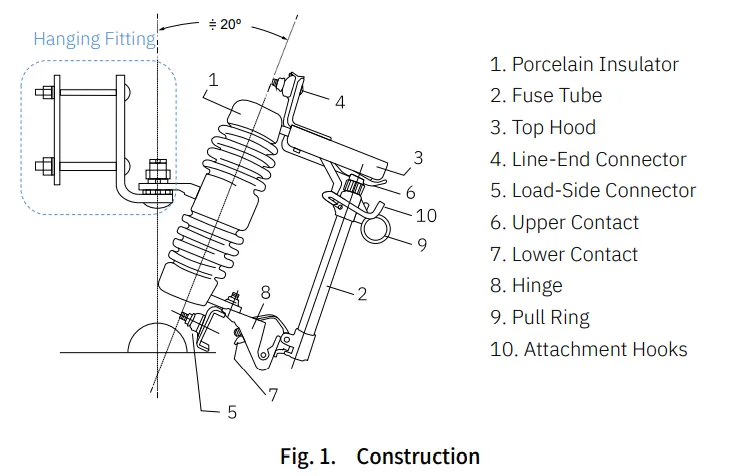 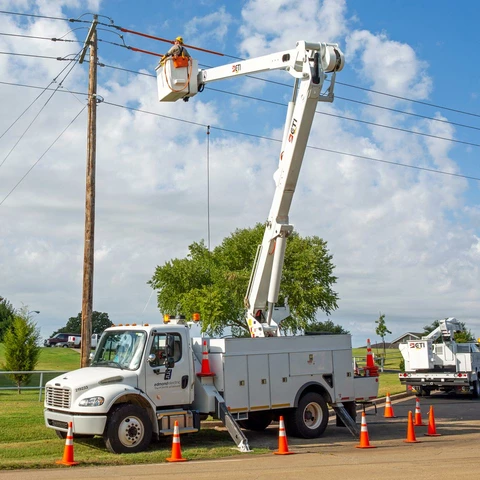 Current equipment used to perform process
Utility Fuses are used to protect equipment from damage in the event of over current
Ebony Bland
5
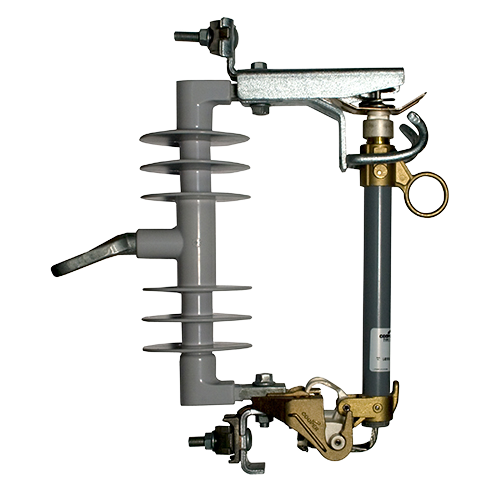 Key Goals
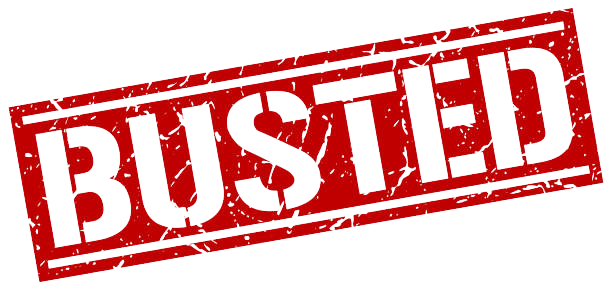 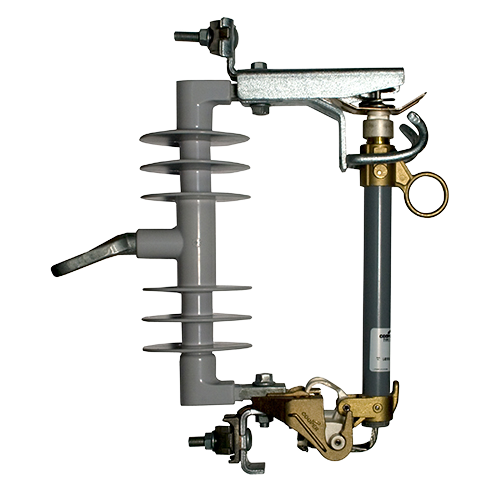 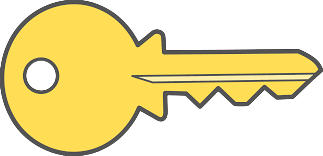 Fuse Switching and
 Restoration
1
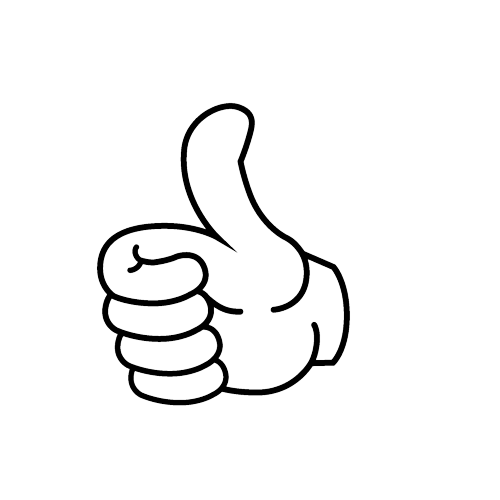 Easily Transportable
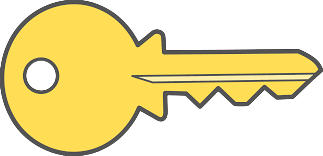 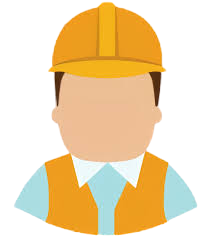 2
Easy Operation & 
User Friendly
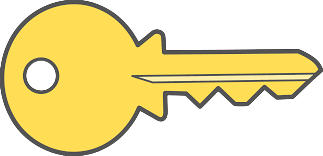 3
Davis Goolsby
6
Markets
Electric Companies
Public Safety
Secondary Markets:
Primary Markets:
Contractors
Construction
Municipalities
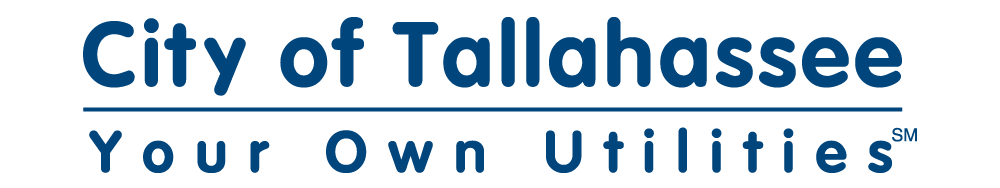 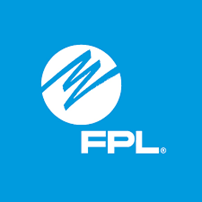 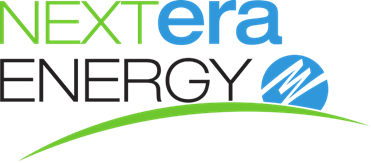 Davis Goolsby
7
Assumptions
Safe Weather Conditions
Fuse Types
Pole Sizes
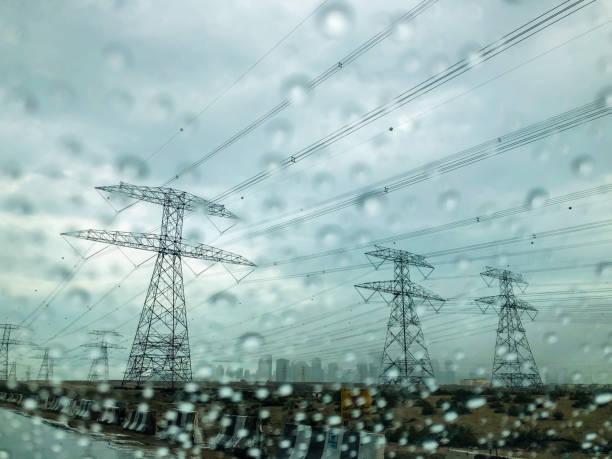 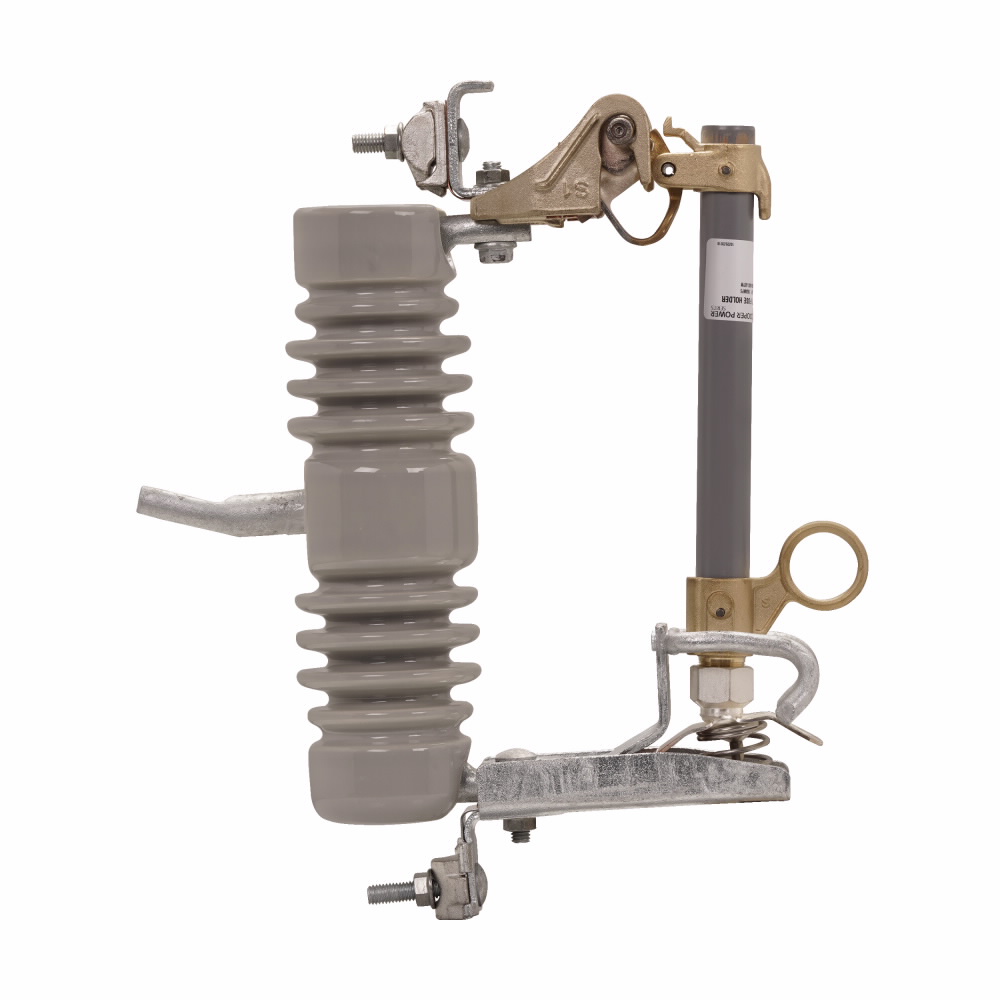 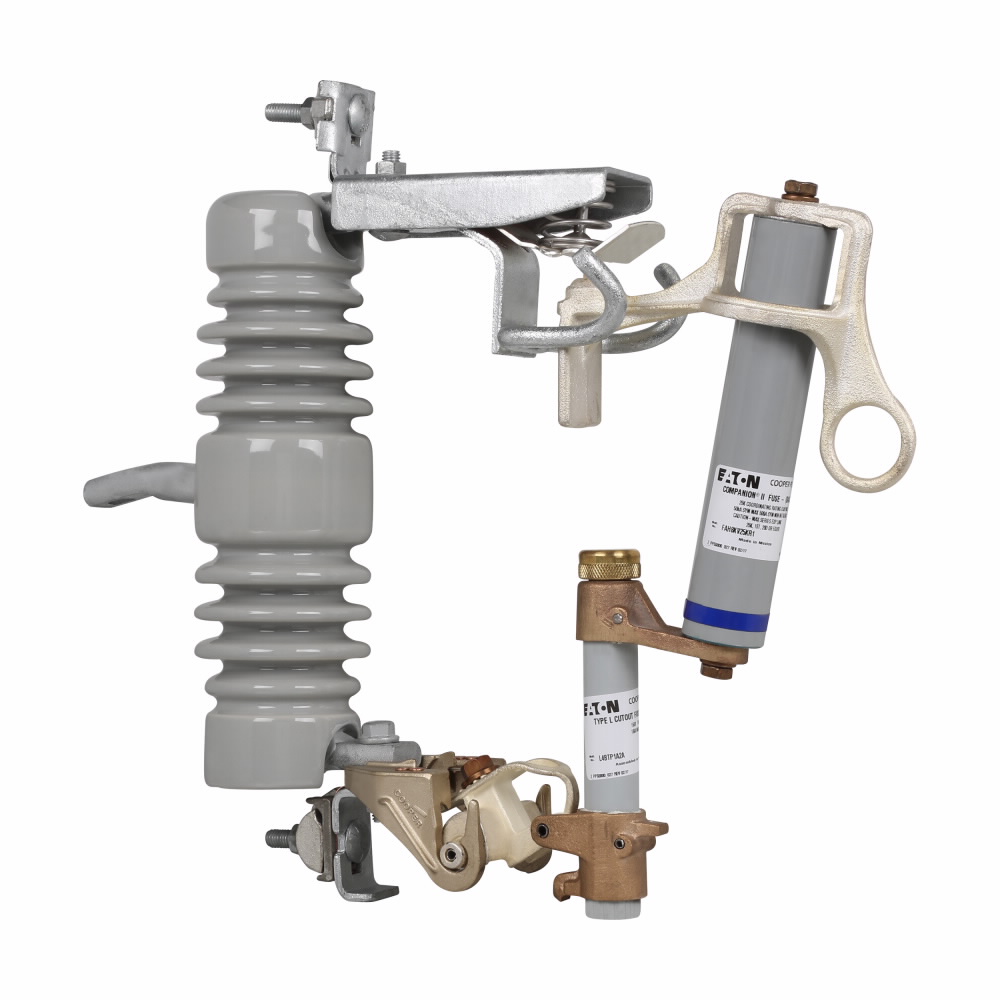 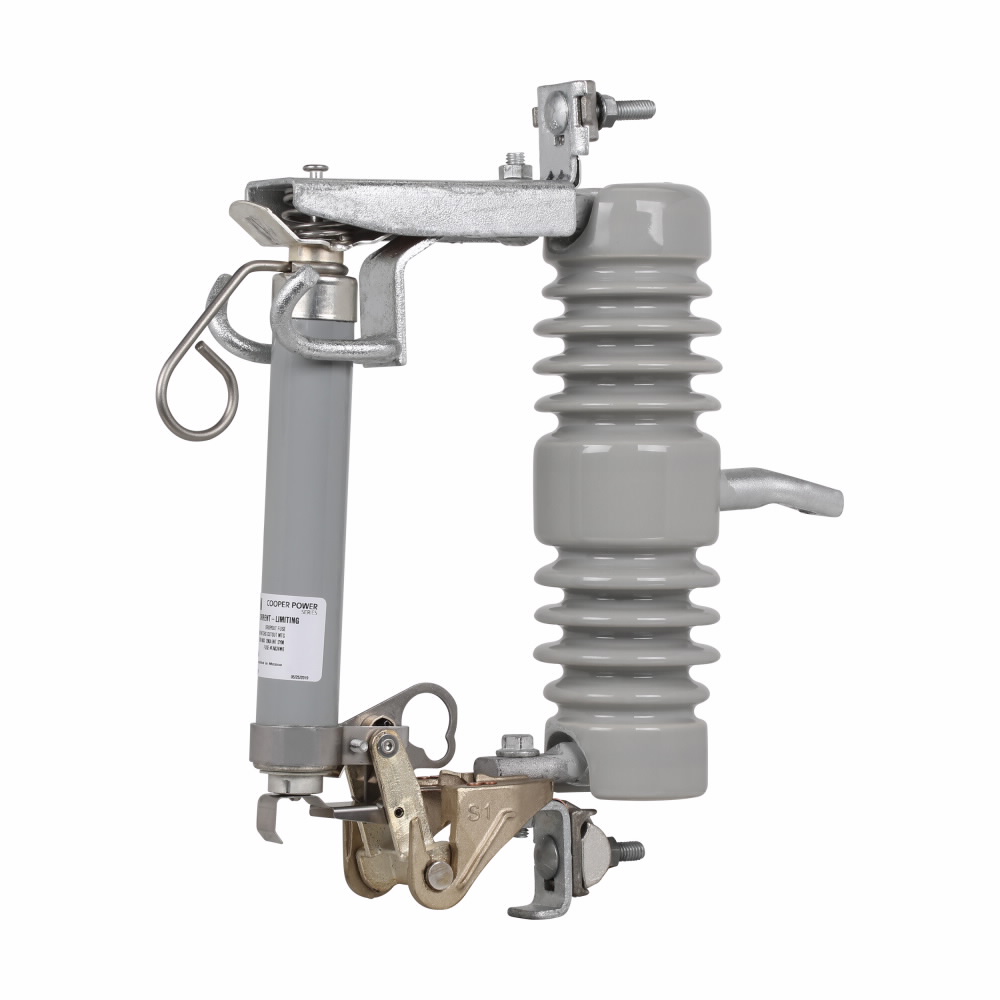 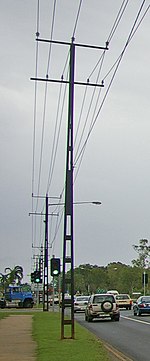 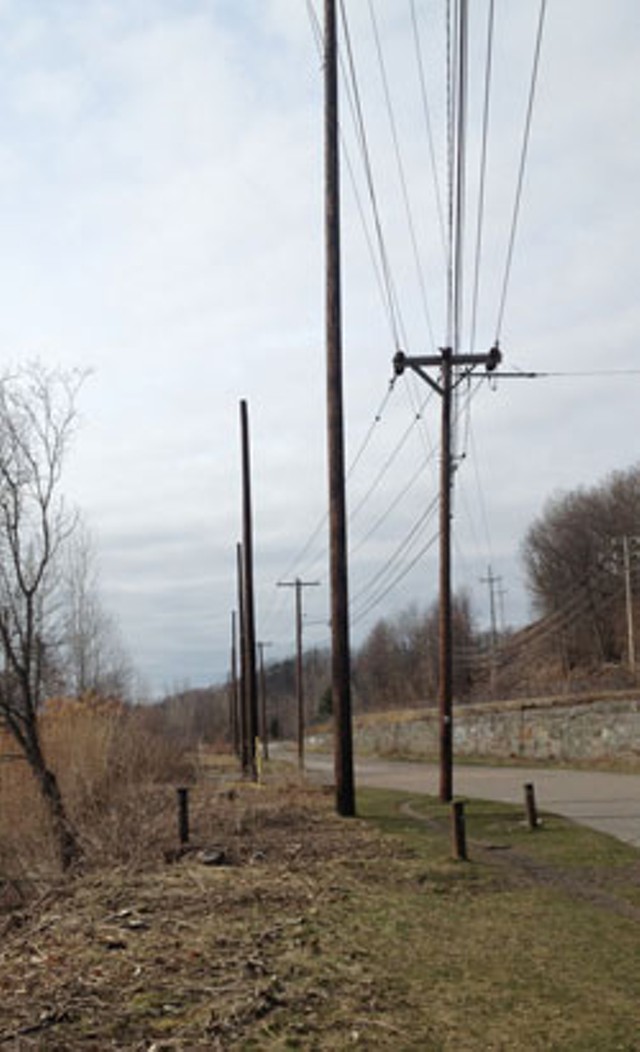 Training
Transportation
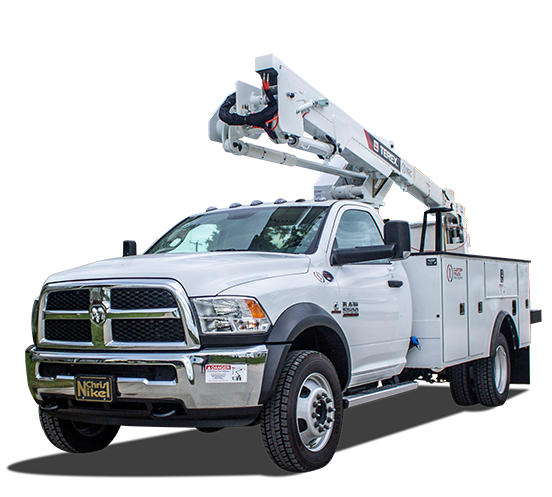 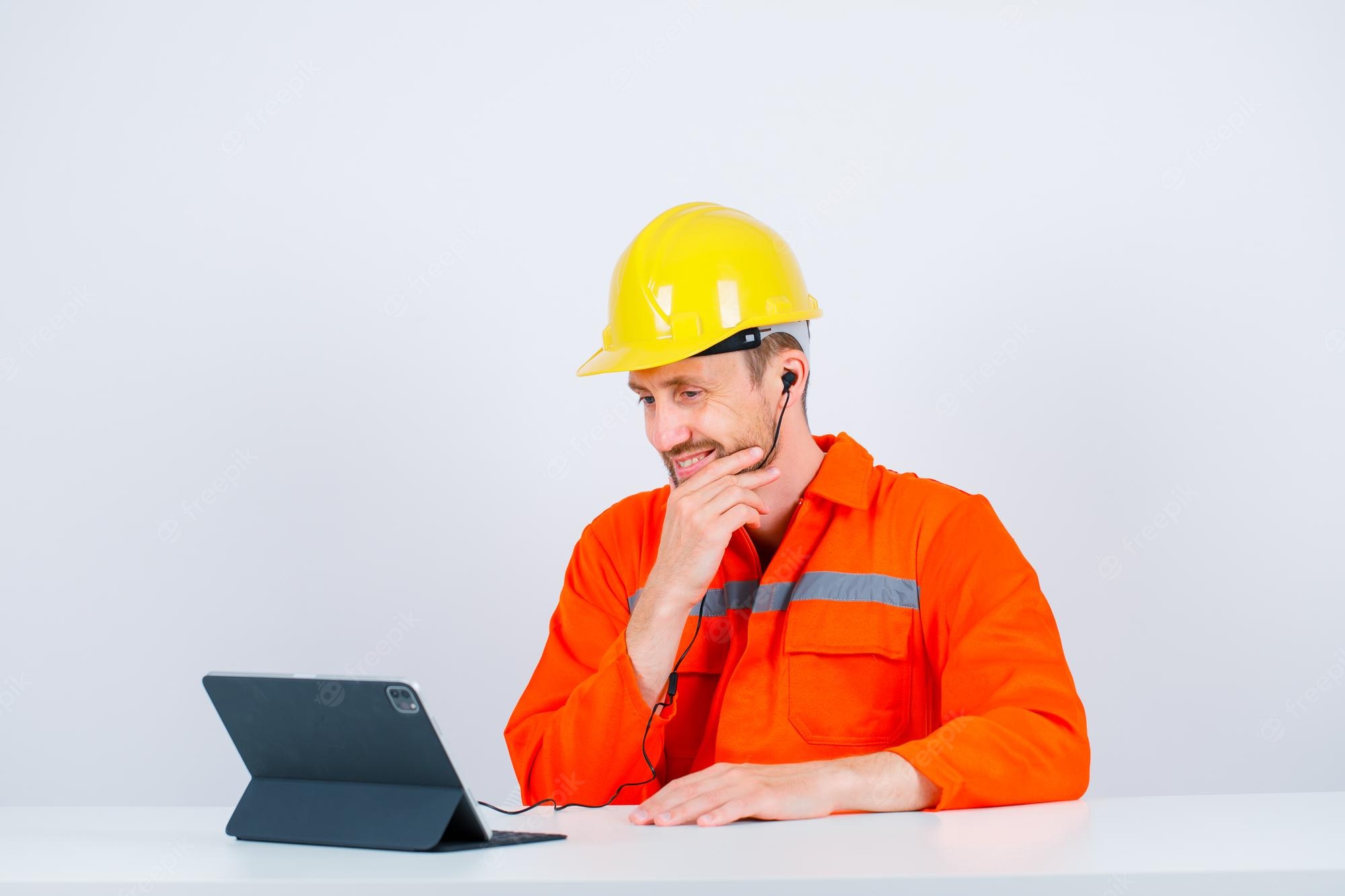 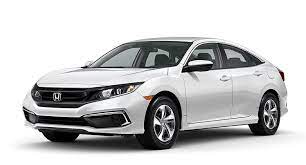 Davis Goolsby
8
Stakeholders
Davis Goolsby
9
Who is the customer/sponsor?
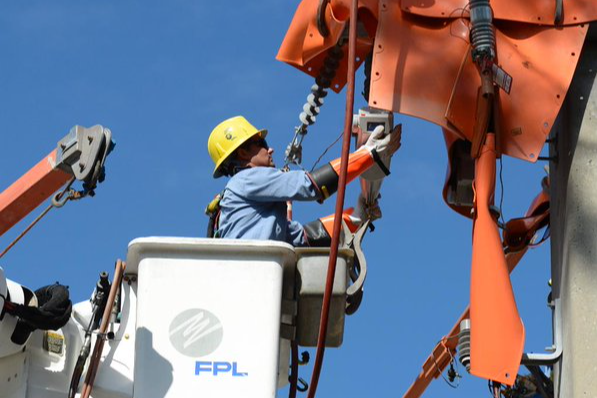 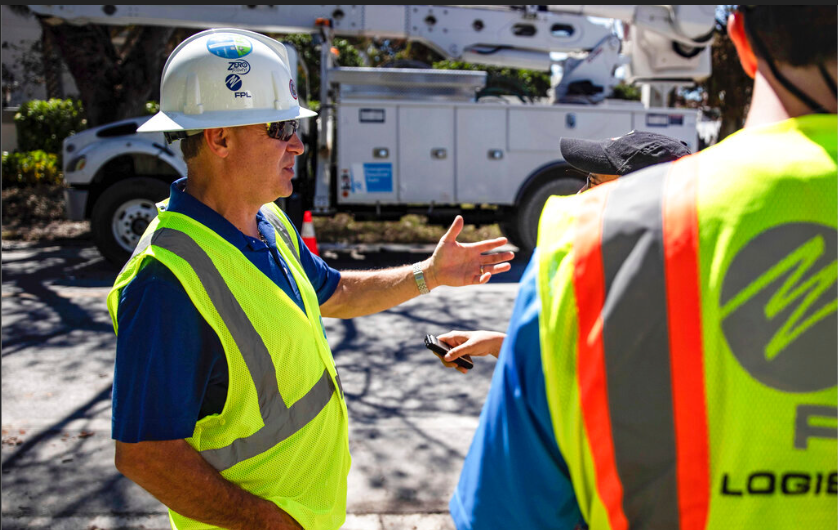 Sponsor Florida Power and Light
Linesmen
Restoration Specialists
Ebony Bland
10
CUSTOMER NEEDS
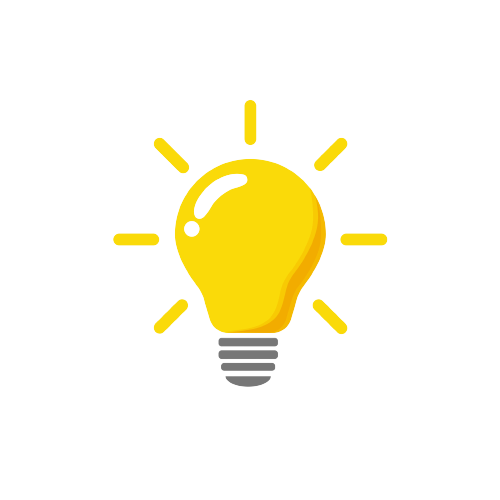 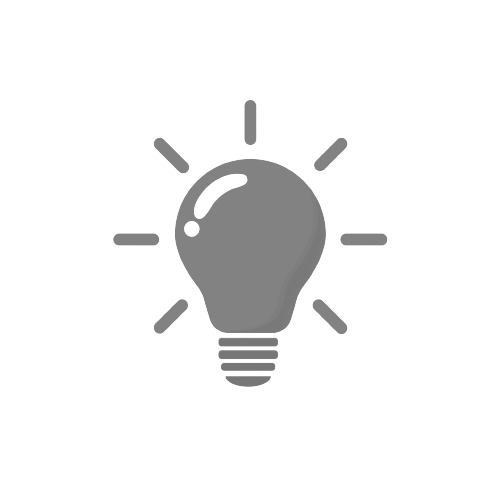 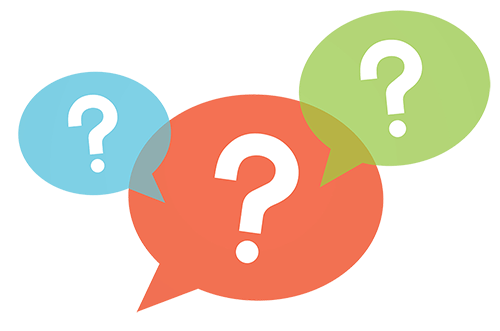 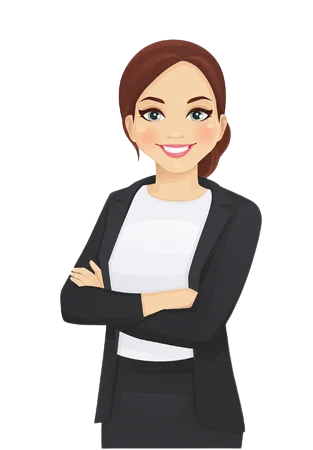 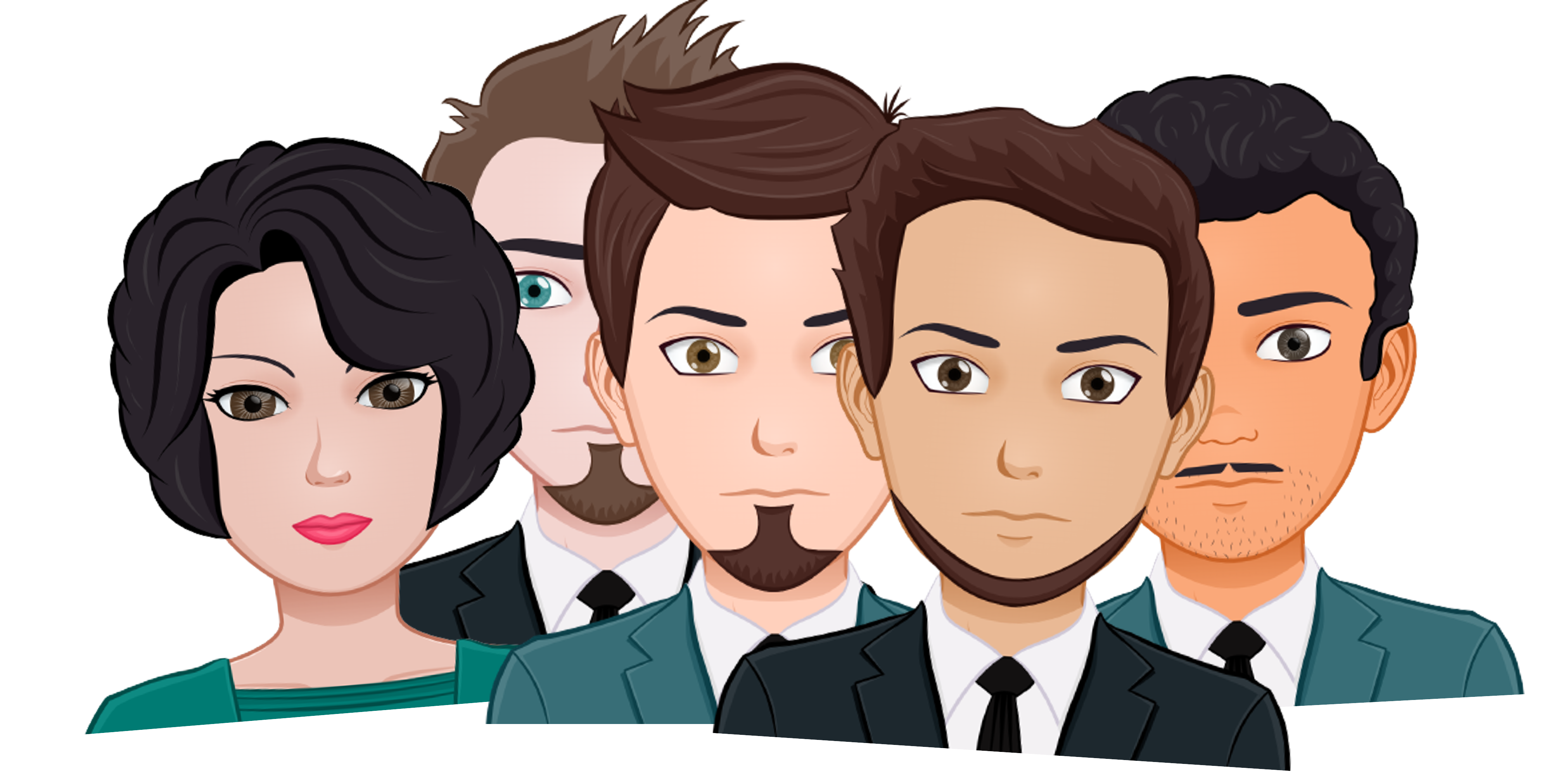 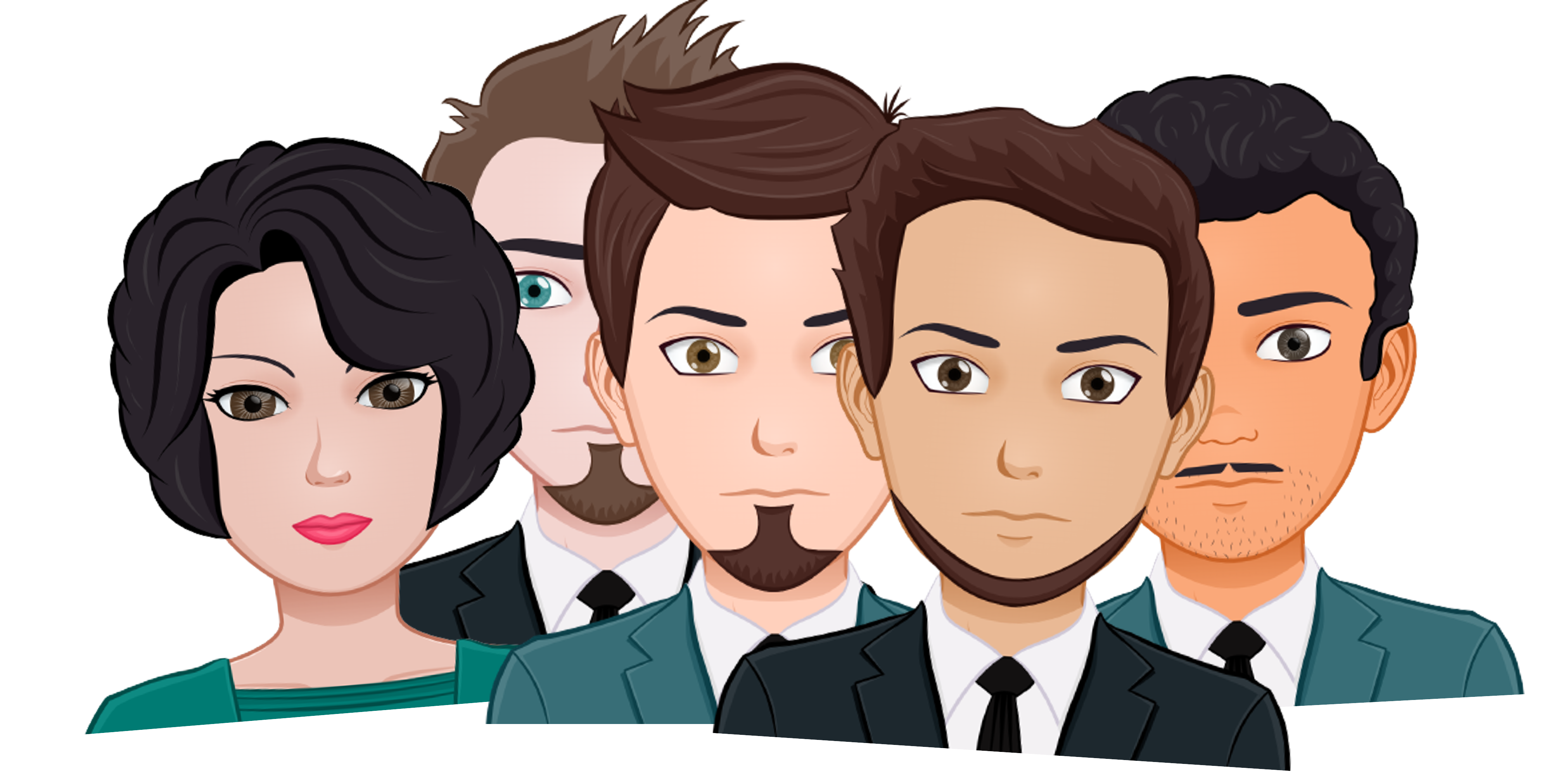 Ebony Bland
11
CUSTOMER NEEDS
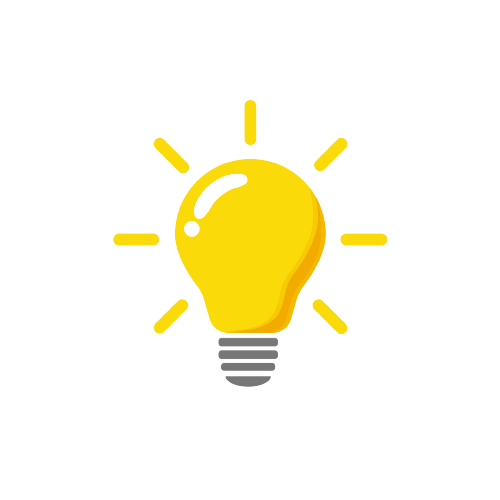 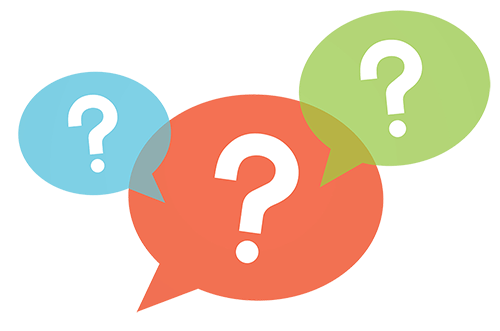 Ebony Bland
12
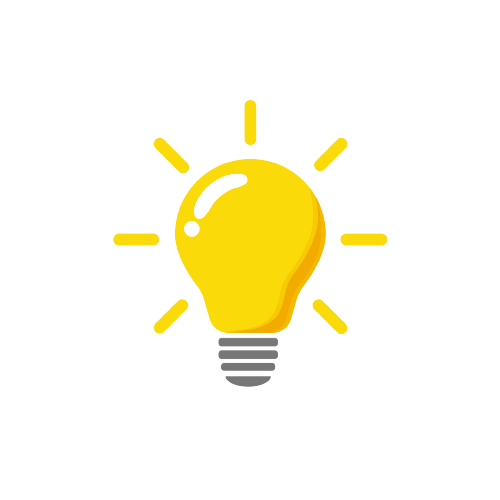 CUSTOMER NEEDS
- INTERPRETED NEEDS
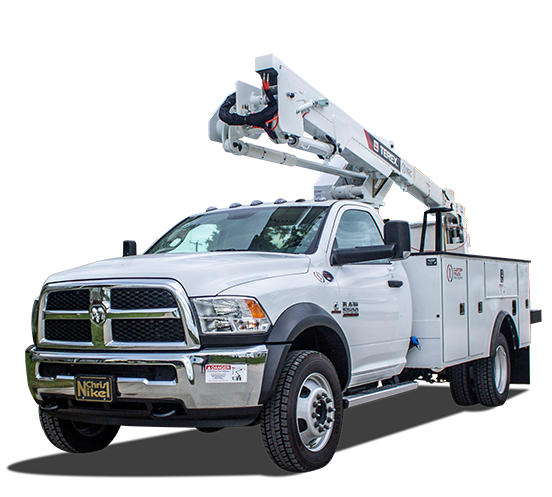 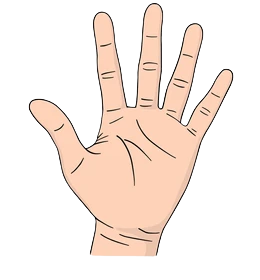 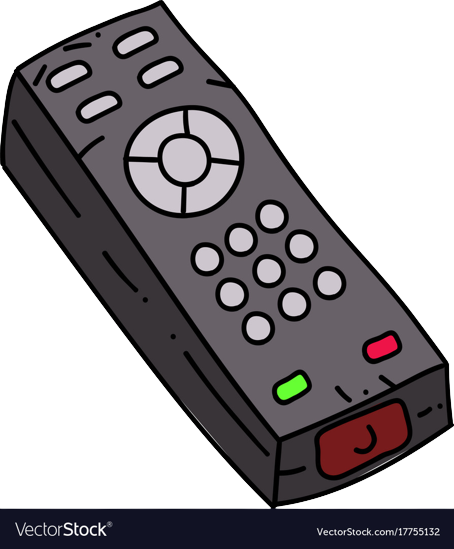 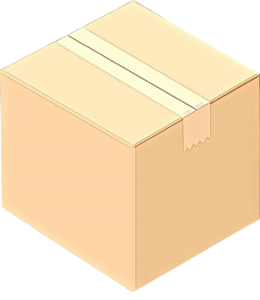 Ebony Bland
13
Functional Decomposition: Functions
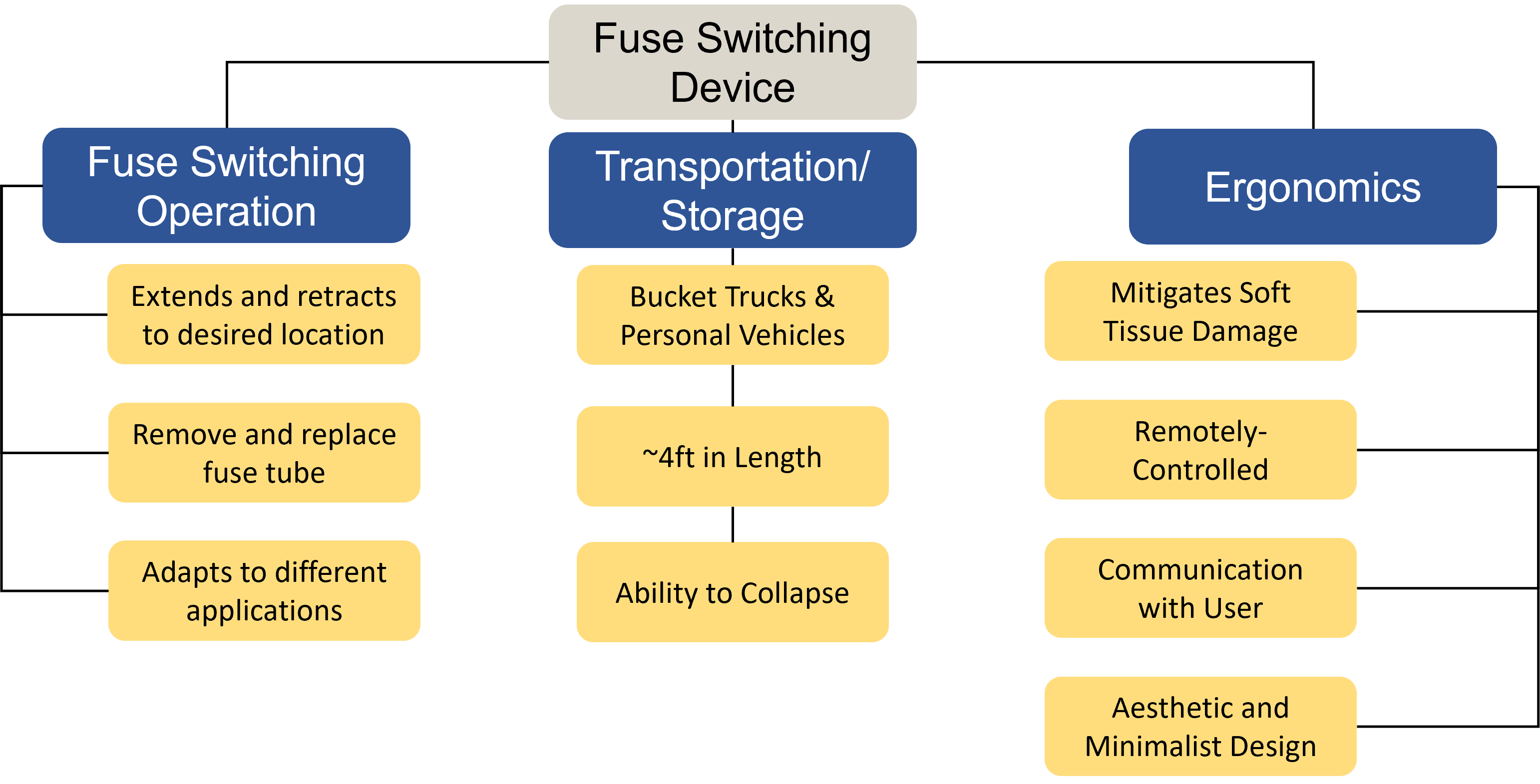 Davis Goolsby
14
Fuse Switching Device
Fuse Switching Operation
Ergonomics
Transportation/ Storage
Mitigates Soft Tissue Damage
Extends and retracts to desired location
Bucket Trucks & Personal Vehicles
Remotely-Controlled
Remove and replace fuse tube
~4ft in Length
Communication with User
Adapts to different applications
Ability to Collapse
Aesthetic and Minimalist Design
Functional Decomposition: Minor Functions
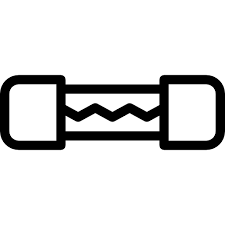 Fuse Switching Operation
Remove and replace fuse tube
Extends and retracts to desired location
Adapts to different applications
Davis Goolsby
15
Functional Decomposition: Minor Functions
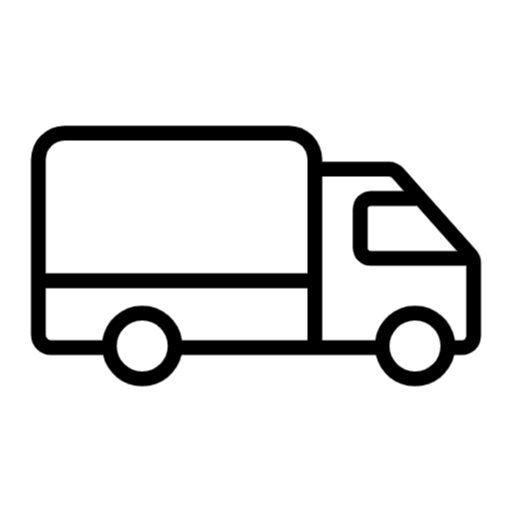 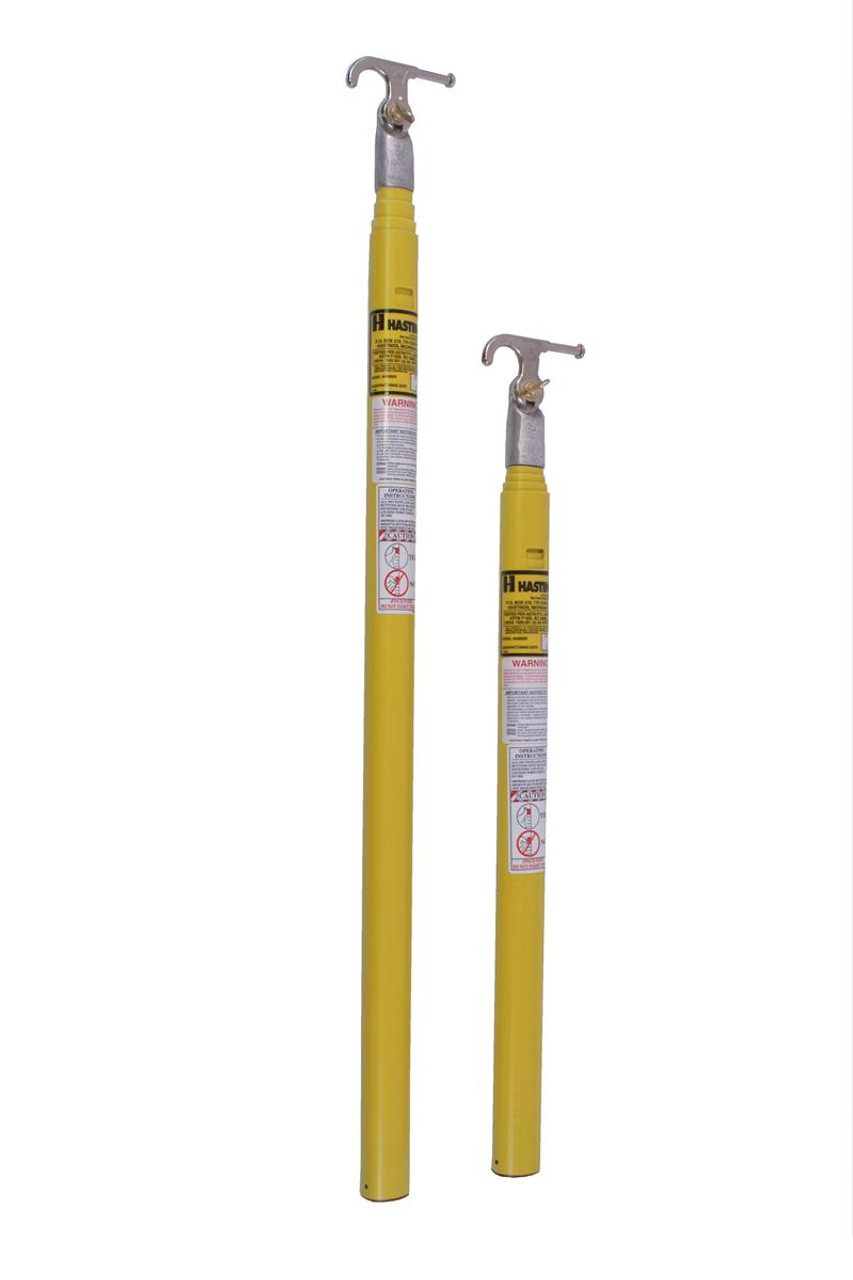 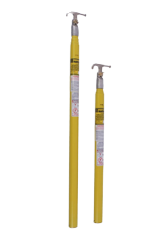 Transportation/Storage
Ability to Collapse
Bucket Trucks & Personal Vehicles
~4ft in Length
Davis Goolsby
16
Functional Decomposition: Minor Functions
Ergonomic
Mitigates Soft Tissue Damage
Aesthetic and Minimalist Design
Remotely-Controlled
Communication with User
Davis Goolsby
17
Functional Decomposition: Smart Integration
Has an Ergonomic Design
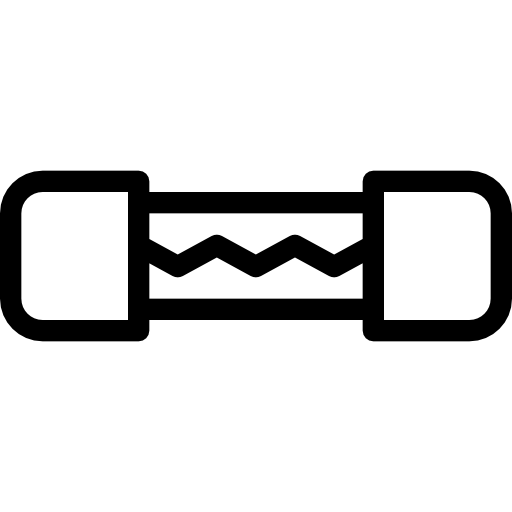 Fuse Switching Operation
Ergonomic
Transportation
& Storage
Extends/Descends
Automatic Operation
Considers Transportation/Storage
Reach inaccessible 
areas
Compact Design
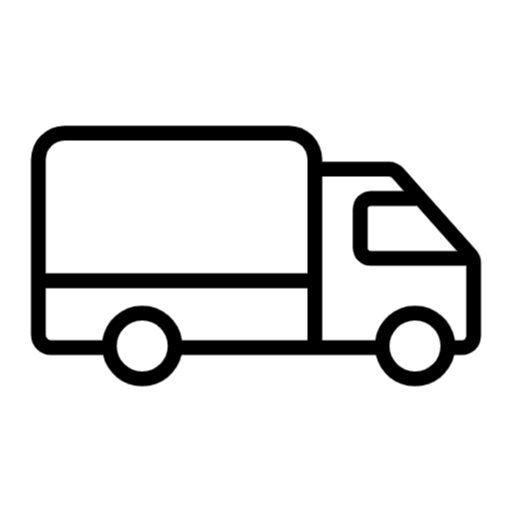 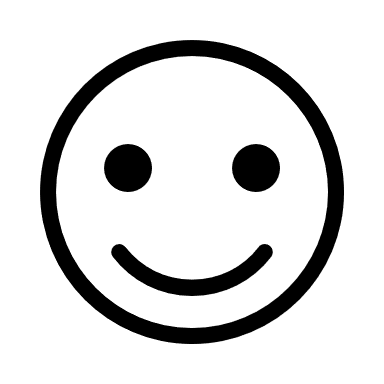 Performs Fuse Switching Operation
Davis Goolsby
18
Mitigates Soft Tissue Damage
Automate Some or All of Process
Transportable by Bucket Truck & Personal Vehicle
Compact Design
Ability to Extend, Retract, & Pivot
Reach Inaccessible Area
Future Work
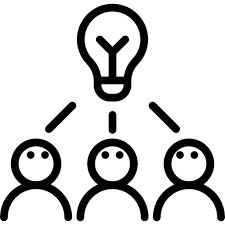 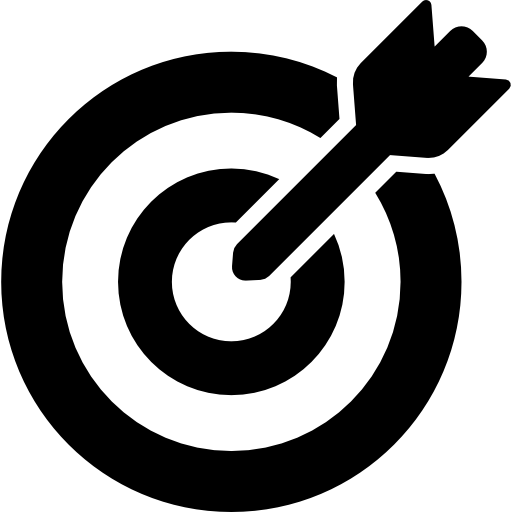 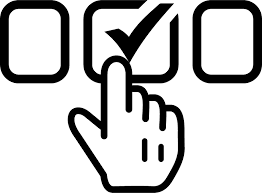 Concept Selection
Concept Generation
Targets
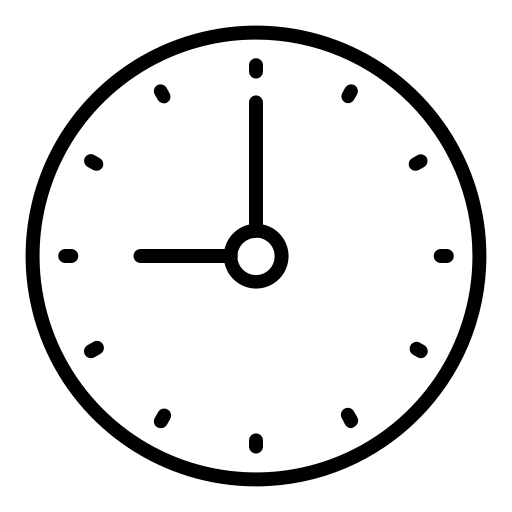 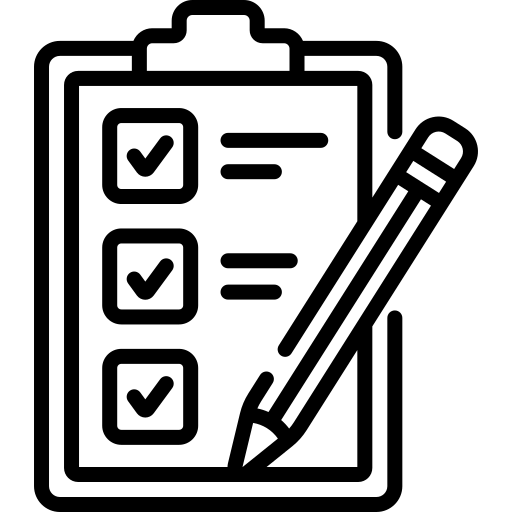 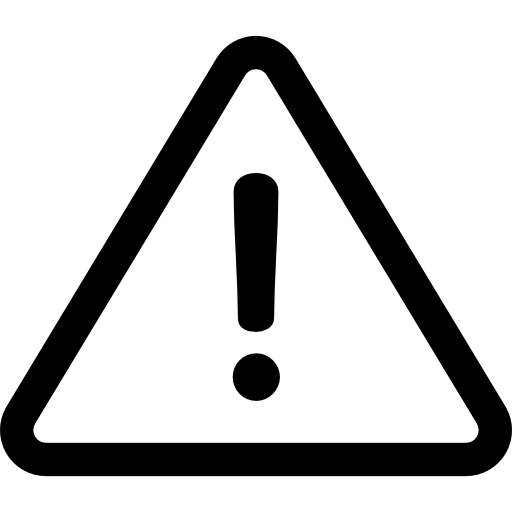 Risk 
Assessment
Spring 
Plans
Bill of Materials
Davis Goolsby
19
Questions
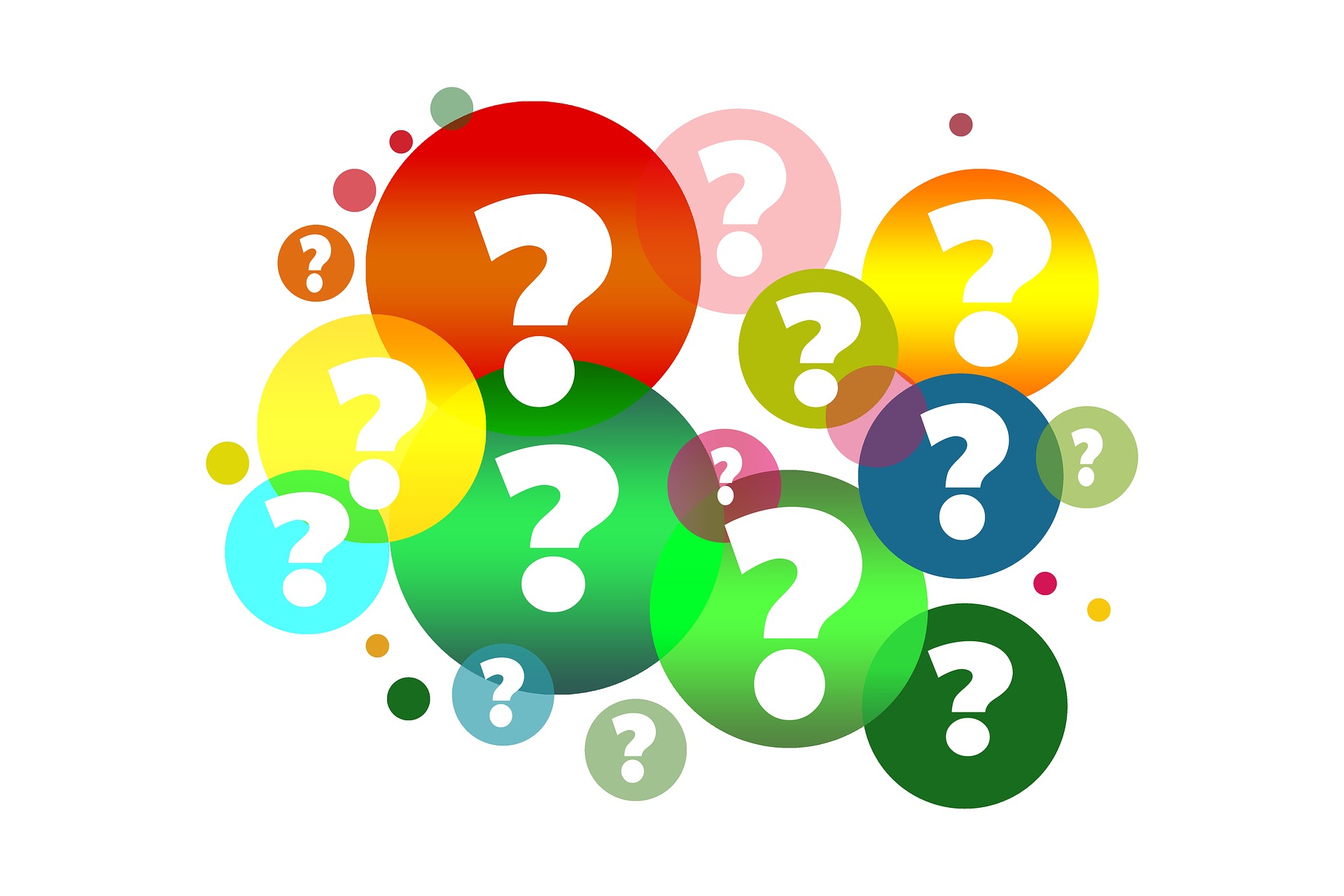 Davis Goolsby
20
References
Brain, M. (n.d.). How Power Grids Work. Retrieved from Clark Science Center at Smith College: https://www.science.smith.edu/~jcardell/Courses/EGR220/ElecPwr_HSW.html#:~:text=Fuses%20must%20be%20replaced%20each,panel%20like%20the%20one%20above

Csanyi, E. (2013, January 28). How to manipulate energized conductors with hot stick. Retrieved from Electrical Engineering Portal: https://electrical-engineering-portal.com/manipulating-energized-conductors-with-hot-stick

Csanyi, E. (2020, October 12). How primary feeder, distribution transformer, fuses and service operate in radial networks. Retrieved from Electrical Engineering Portal: https://electrical-engineering-portal.com/primary-feeder-distribution-transformer-fuses-service

Eaton Corporation. (n.d.). Eaton Website. Retrieved from Fuses: fundamentals of fuses: https://www.eaton.com/us/en-us/products/medium-voltage-power-distribution-control-systems/utility-fuses/fuses--fundamentals-of-fuses.html

Hastings Hot Line Tools & Equipment. (2021, March). Hastings Catalog. Retrieved from Hastings Website: https://www.hfgp.com/fb-catalog/

King-Homan, L. (2020, August 3). How Does That Work? Hot Stick. Retrieved from The Wire: Energy news from Omaha Public Power District: https://oppdthewire.com/hot-stick-how-works-2020-oppd/
Davis Goolsby
21
BONUS SLIDES
Davis Goolsby
22
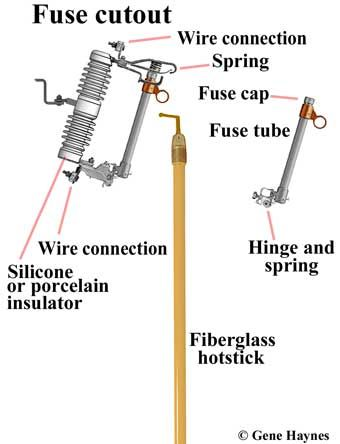 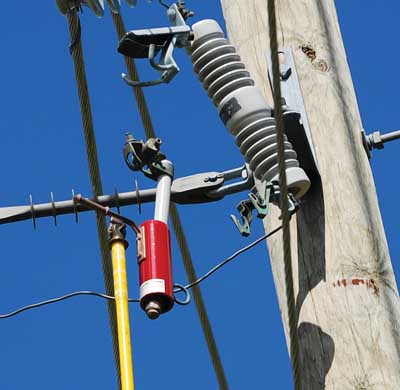 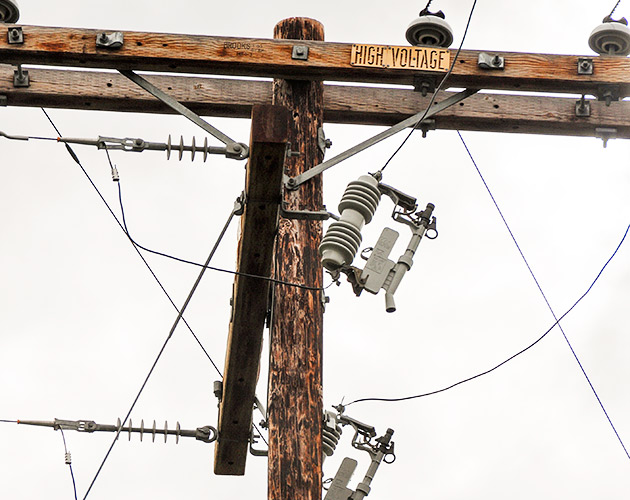 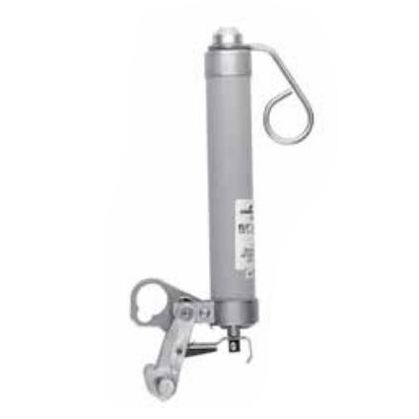 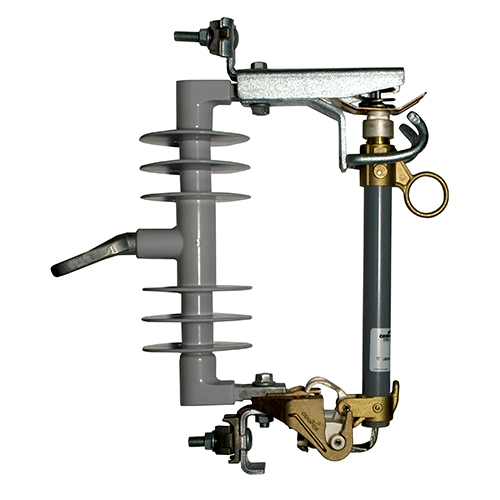 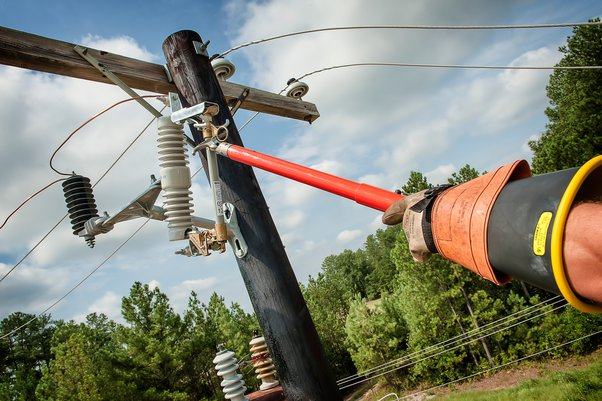 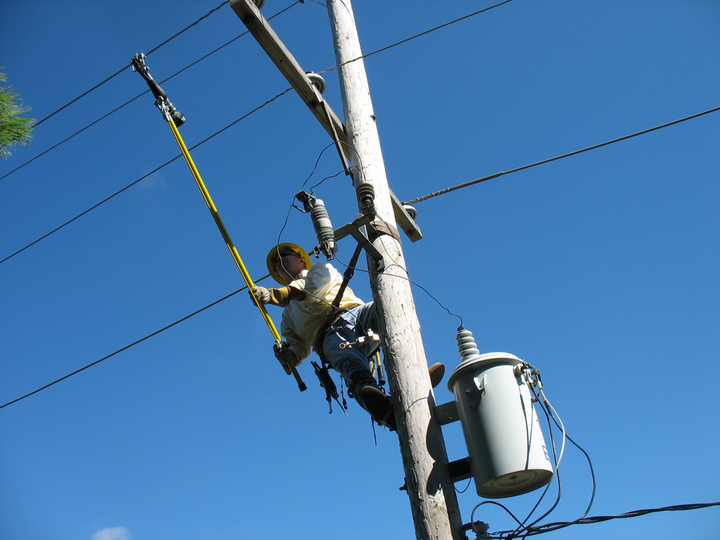 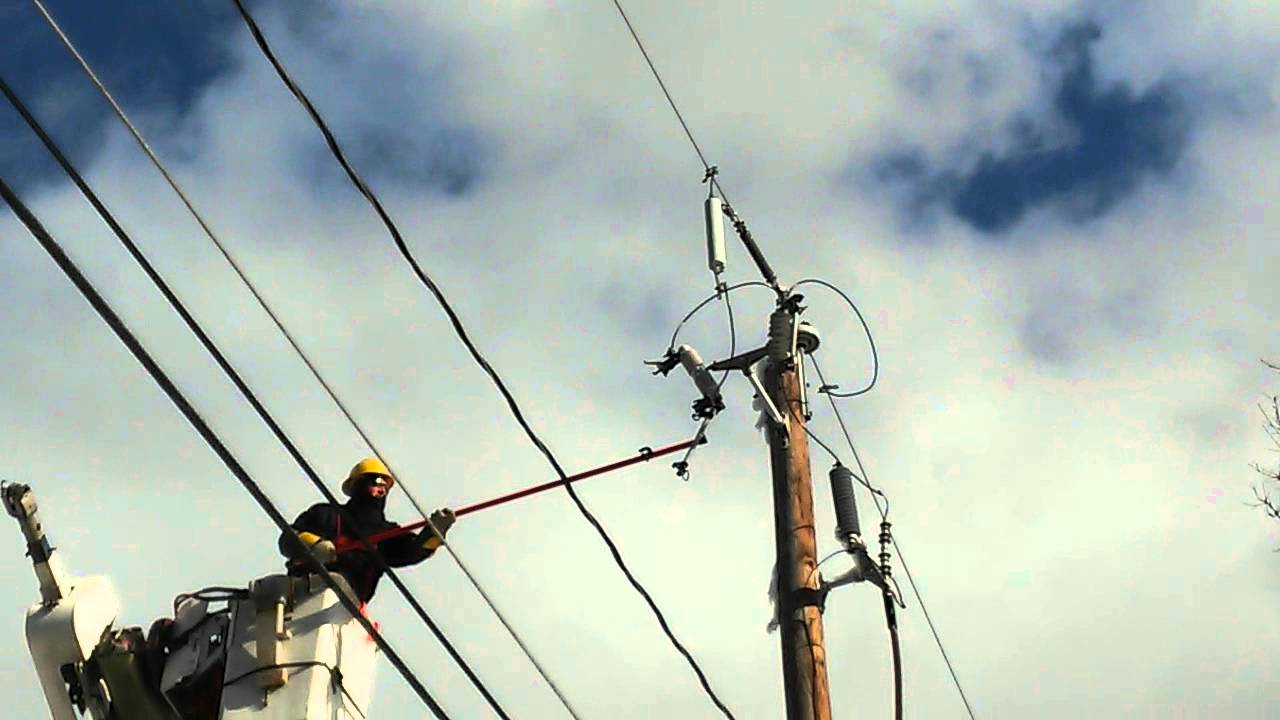 23
Functional Decomposition: Major Functions
Fuse Switching Device
Ergonomics
Fuse switching Operation
Transportation/ Storage
Hierarchy Chart
Davis Goolsby
24
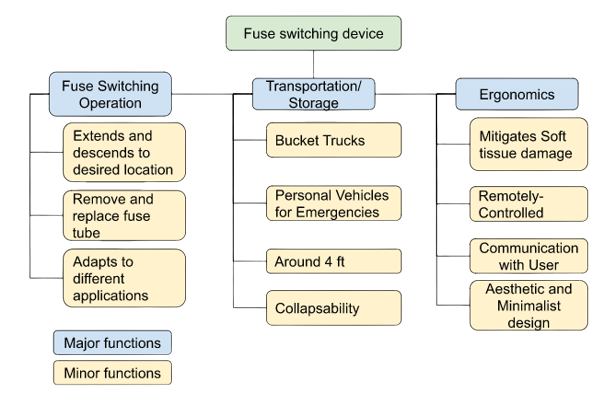 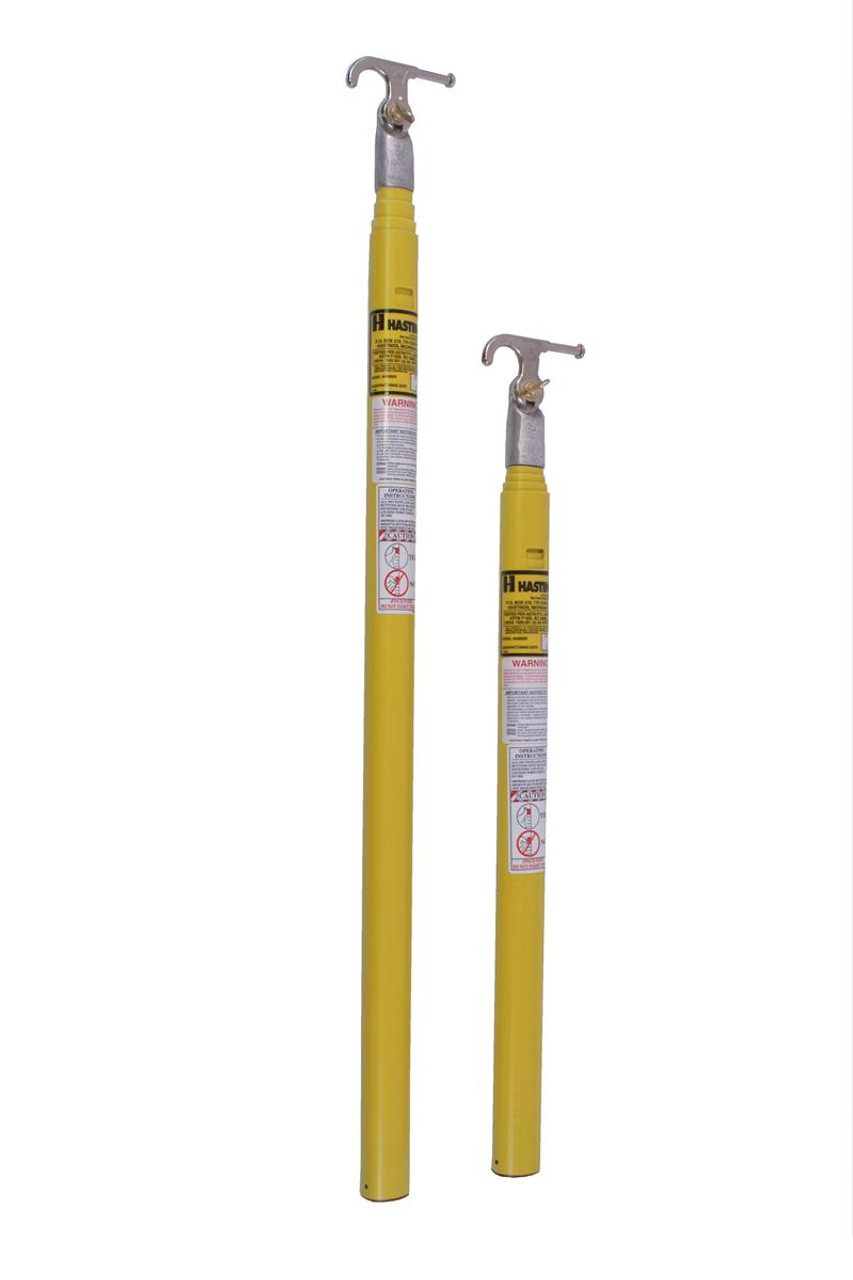 Functional Decomposition
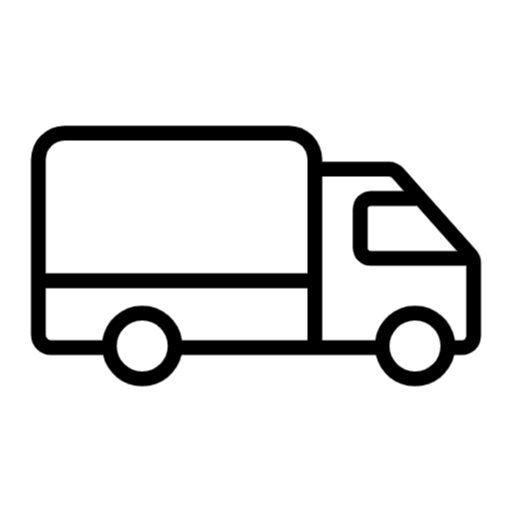 Considers Transportation/Storage
Bucket Trucks & Personal Vehicles
Ability to Collapse
~4ft in Length
Davis Goolsby
25
CROSS REFERENCE TABLE
26
Fuse Switching Device
Fuse Switching Operation
Ergonomics
Transportation/ Storage
Mitigates Soft Tissue Damage
Extends and retracts to desired location
Bucket Trucks & Personal Vehicles
Remotely-Controlled
Remove and replace fuse tube
~4ft in Length
Communication with User
Adapts to different applications
Ability to Collapse
Aesthetic and Minimalist Design
27
Functional Decomposition
Mitigates Soft Tissue Damage
Automate Some or All of Process
Performs Fuse Switching Operation
Considers Transportation/Storage
Transportable by Bucket Truck & Personal Vehicle
Compact Design
Has an Ergonomic Design
Ability to Extend, Retract, & Pivot
Reach Inaccessible Area
Davis Goolsby
28
Functional Decomposition: Major Functions
Fuse Switching Device
Ergonomics
Fuse switching Operation
Transportation/ Storage
Hierarchy Chart
Davis Goolsby
29
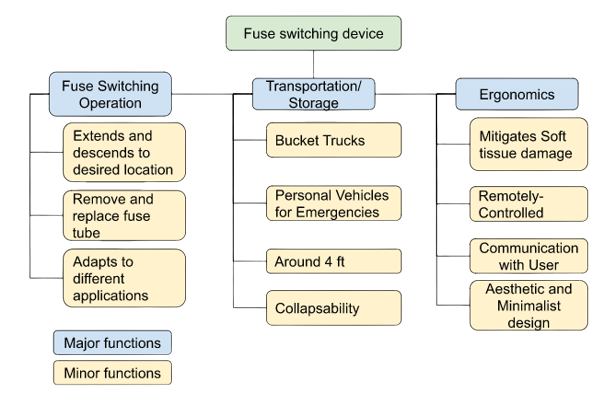 Fuse Switching Device
Functional Decomposition: Major Functions
Fuse Switching Device
Ergonomics
Fuse switching Operation
Transportation/ Storage
Hierarchy Chart
Davis Goolsby
30
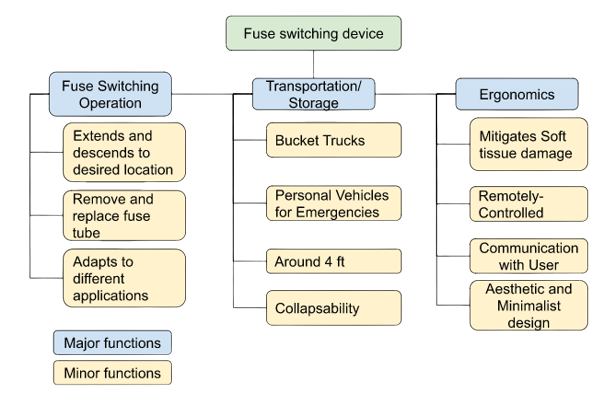 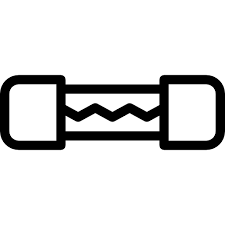 Functional Decomposition
Performs Fuse Switching Operation
Extends and retracts to desired location
Adapts to different applications
Remove and replace fuse tube
Davis Goolsby
31
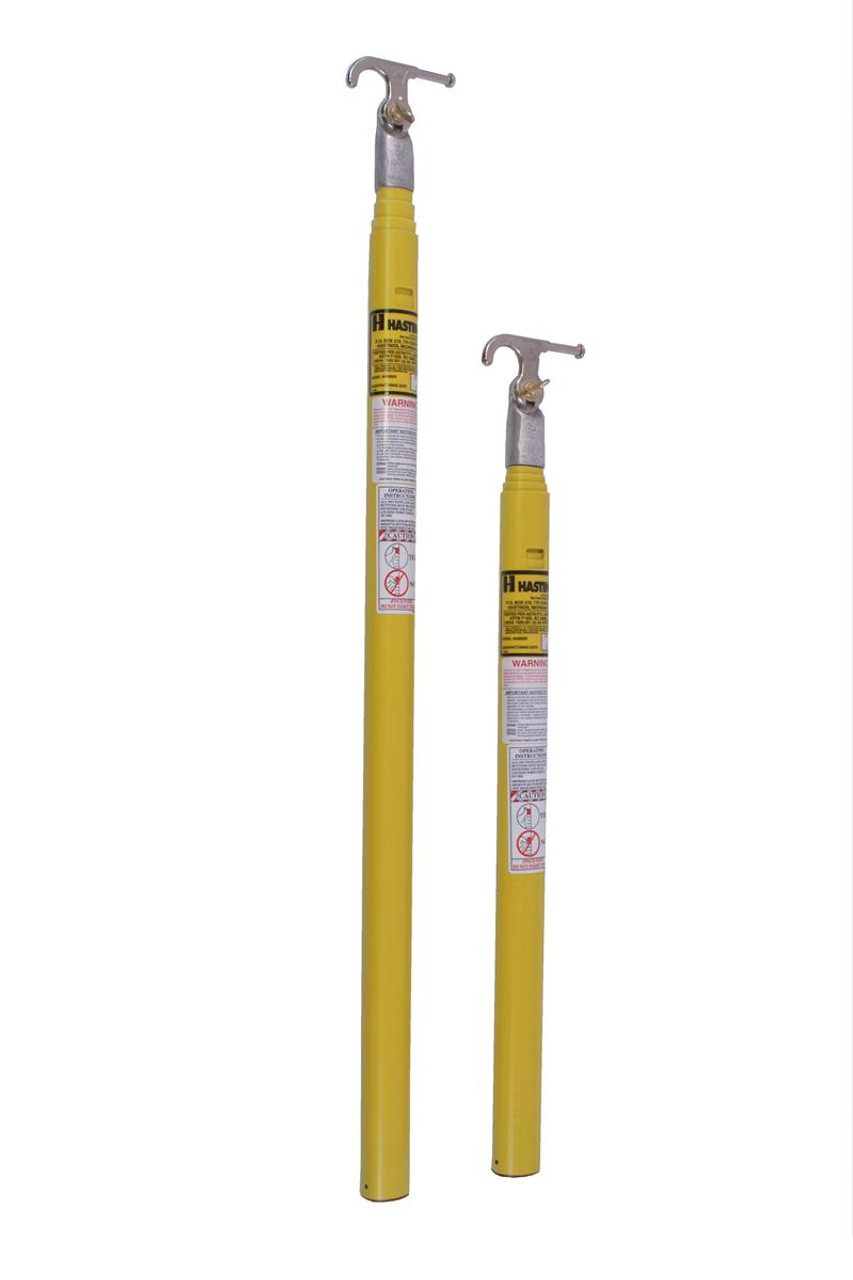 Functional Decomposition
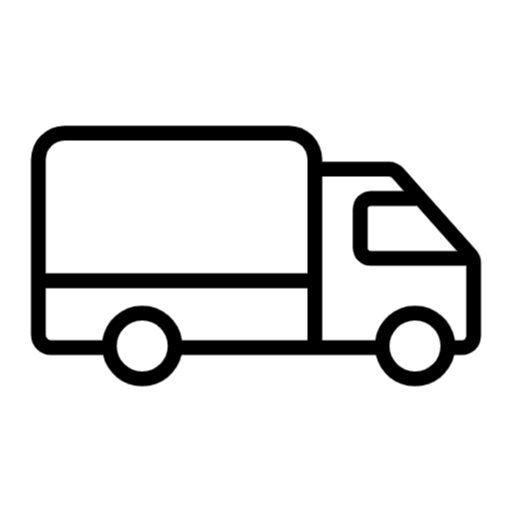 Considers Transportation/Storage
Bucket Trucks & Personal Vehicles
Ability to Collapse
~4ft in Length
Davis Goolsby
32
Functional Decomposition
Has an Ergonomic Design
Aesthetic and Minimalist Design
Remotely-Controlled
Mitigates Soft Tissue Damage
Communication with User
Davis Goolsby
33
Functional Decomposition
Mitigates Soft Tissue Damage
Automate Some or All of Process
Performs Fuse Switching Operation
Considers Transportation/Storage
Transportable by Bucket Truck & Personal Vehicle
Compact Design
Has an Ergonomic Design
Ability to Extend, Retract, & Pivot
Reach Inaccessible Area
Davis Goolsby
34
Future Work
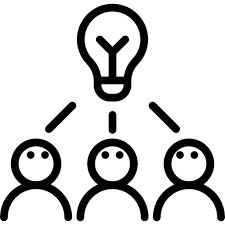 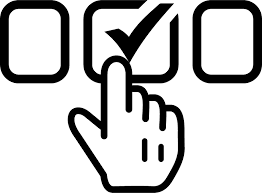 Concept Selection
Concept Generation
35